Lubbock Retail Integration Task Force – LRITFApril 2nd, 2024
Chris Rowley     Michael Winegeart     Sheri Wiegand
LRITF meeting3/5/24 & Daily Market Calls
The Task Force reviewed the following:

Transition Stacking Logic – on 3/6/24, LP&L officially removed the transition stacking logic where MVIs submitted for any requested date would be honored and would no longer push MVIs to the MMRD(+1) date.  The logic was removed to support the expected volume of true MVIs (apartment transitions)
New logic would only apply to MVIs submitted after 3/6 thus any MMRDs with MMRD+1s would be considered “pairings” and the LP&L functionality would allow the choice MVI to prevail.
To continue to honor choice transactions for those customers who defaulted, DREPs received daily lists from ERCOT for MVIs to cancel.
LP&L unexecuted any MVI with an MMRD and MMRD+1 if a true MVI was completed prior to MMRD
Any MVI or transactions requested once the first MVI completed (aside from above) will be executed
REPs were encouraged to review T018 rejects MVI PRIOR TO DEFAULT to reach out to their customer confirming if another MVI needs to be submitted (make ready apartment units)
Franchise Fee – LP&L plans to add a ‘franchise fee’ line item to 810 charges and will be updated in their proposed October 2024 tariffs.  An existing SAC04 will be utilized.
The daily market calls discussed the following:

Retired ESIs – LP&L discovered some of the choice enrollments were performed on ESIs that were set to be retired.  The valid ESI at the premise was then assigned to a default REP during the DREP process.  
Impacted REPs received a list of retired ESIs they had enrolled along with the valid ESI on the premise.  REPs were encouraged to contact their customer and ‘re-enroll’ on the valid ESI.
Multiple ESIs, Same Account – Some LP&L customers had inquired why they received communications from a DREP when they had understood they enrolled with a choice provider.     
LP&L provided a list to impacted REPs where multiple ESIs existed on one account at LP&L and one ESI had a choice provider while the second (third, fourth, etc) ESI(s) were defaulted to a DREP.
REPs were encouraged to contact their customer to enroll the remaining ESIs on the account.  Since these were defaulted, the customers could switch at any time if they had already transitioned or the REP could submit an MMRD+1 MVI to trump the DREP transaction.
No REP of Record (Left In Hot Process) – LP&L initially planned to implement the LIH process reaching out to impacted customers whose original MVI was either cancelled by the customer or REP informing them of their need to select a REP.  LP&L decided for the ~200 customers to implement a 3rd DREP drop with effective dates of 4/1.
LRITF meeting3/5/24 & Daily Market Calls – continued
LRITF meeting3/5/24 & Daily Market Calls – continued
LSE files– from 3/4 to ~3/19, LP&L received a higher rejection rate on submitted LSE files to ERCOT for a variety of reasons:  formatting, null values, gap fills.   
LP&L has worked to correct errors and error rates 3/20 and forward are < 1% are primarily due to meter exchange and gap fill estimations
LP&L plans to resubmit full files from 3/4 to 3/19 with a goal of completing by 4/5
With estimation process running the next day around 5PM, LP&L LSE files should be submitted with a day lag, i.e. yesterday’s interval data will be submitted tomorrow 
867/810s – mid March, LP&L cycles 2 & 3 experienced short billing cycles due to transition of de-coupling of billing.  Impacted REPs received a list ESIs.  
LP&L also generated final bills for early cycles/customers with 1 – 6 day bills.
Formats of 810s did not allow the 35 day due date and are expected to be cancelled/rebilled.
Some REPs received duplicate 810s for the same period with the first 810 billing for incorrect amounts due to rounding and are expected to be cancelled by LP&L.
867s/810s were also received with decimal values for register reads and kWh quantities.  LP&L plans to cancel/rebill using whole numbers aligning with market practices of other TDUs.
MarkeTraks – LP&L continue to work through submitted MTs. 
HI vs HU – LP&L plans to accept HI requests on 814_16s and 814_01s and provide summary historical usage on an 867_02 where applicable.  Functionality will be modified week of 4/1.
Completed Action Items Q&A
Completed Action Items Q&A
Completed Action Items Q&A
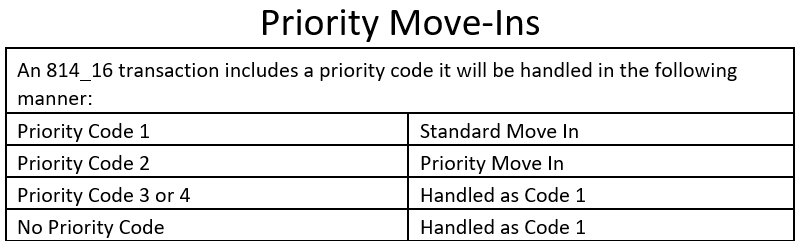 Pro Forma Tariff
Access Agreement
POLR Process
Safety Net Process
Q4 2022
ERCOT Activities:  SAC04s, Load Profiles 
TSDP Activities:  Critical Care, DLFs, Solar/DG, Switch Hold Files, BUSIDDRQ, Call Center, OGFLT, Weather Moratoriums, Proration
LP&L Rates 
Customer Enrollment Process – Detailed Timeline
PUCT Complaint Process / Application of PUCT Rules
Transaction Timelines / TXSET Timelines 
CSA Process
Q1 2023
Q2 2023
ESI IDs in TDSP Extract
RMG Chapter 8 Revisions 
Historical Usage Requests
TDSP AMS Data Practices
Mass Customer Lists
Power to Choose website
Customer Forums/Town Halls
Flight Testing / Bank Testing
Q3 2023
CBCI files 
Default REP Selection Process
DNP Blackout Period
Market Operations Group Established
Tampering Information Process
Smart Meter Texas
Q4 2023
March 2024
GO LIVE – Transition to Competition
Completed
Q3 2023
Q4 2023
Q1 2024
Q4 2024
TIMELINE of Actions
Lritf meeting4/2/2024 @ 1:00PM following RMS
AGENDA ITEMS:
Customer Choice MVI Transaction Status Update– 
MVI counts
CSA counts
Clean Up in General / Inadvertent Gains 
Cancelled DREP Transactions (No REP of Record)
Choice MVI trumping DREP (Cancel w/ Approval MTs)
Multiple ESIs for same customer – Different REPs
Retired ESIs
MMRD+1 trumping MMRD
Enrolling Incorrect Address (Current Occupant Process)
Others
LSE Files
Interval Data Delivery to ERCOT
AMS Data Practices
DLFs
MVI Priority Codes
Historical Usage – HI vs HU
Open Discussion
9